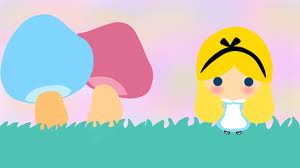 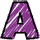 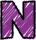 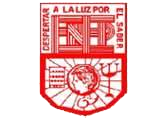 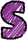 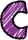 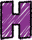 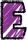 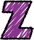 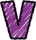 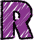 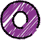 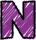 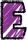 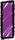 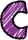 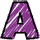 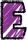 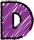 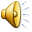 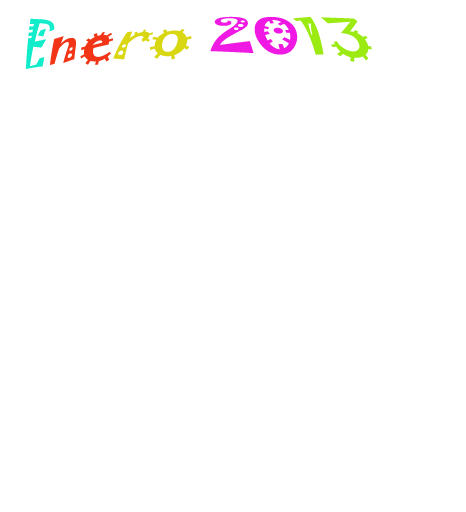 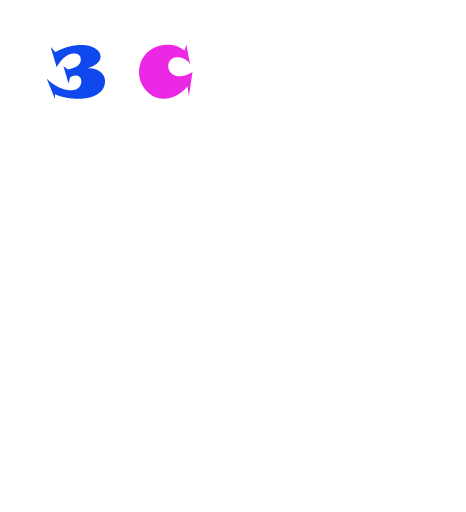 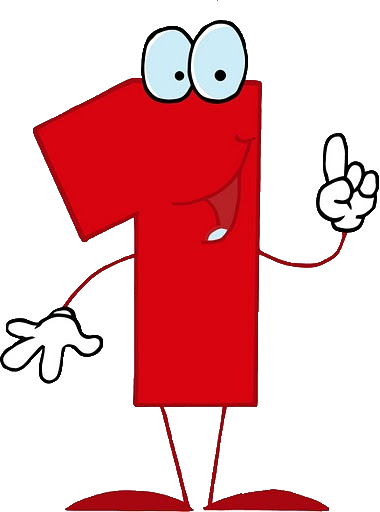 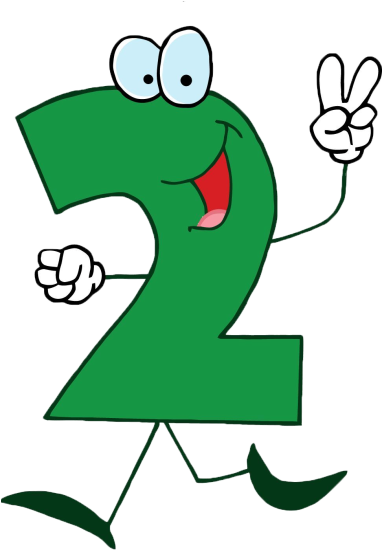 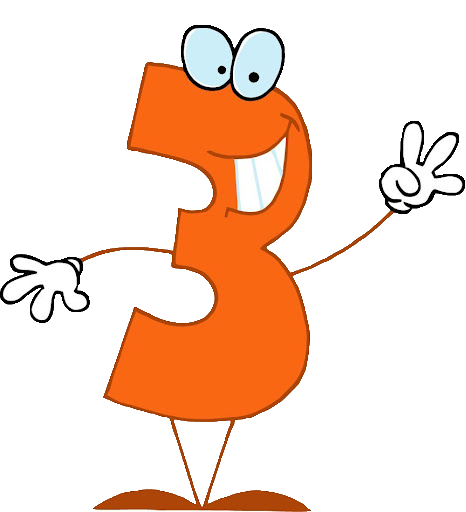 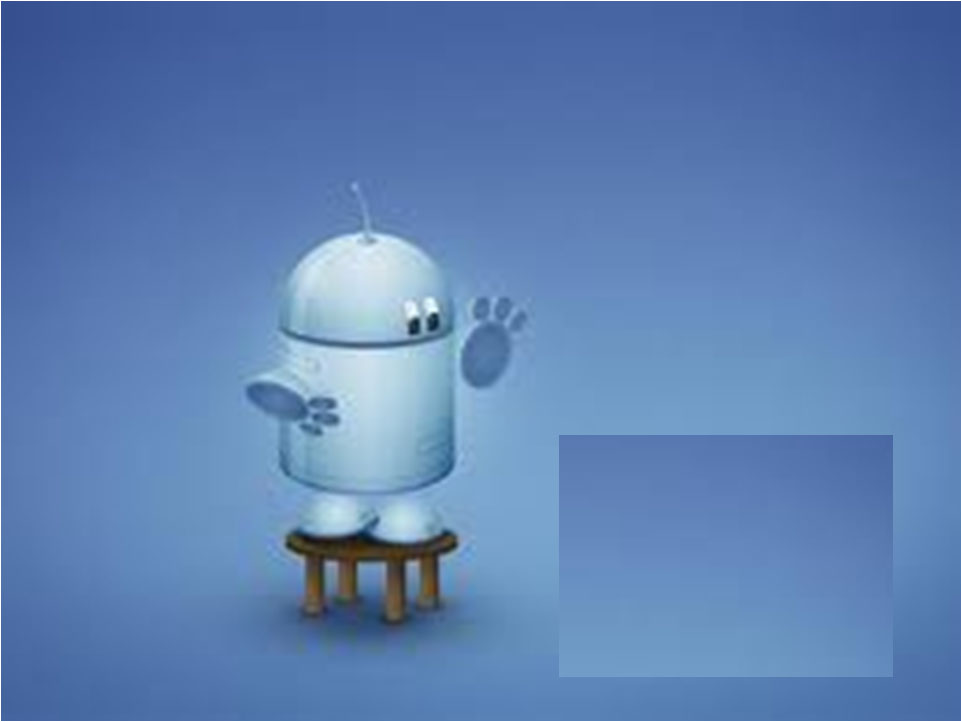 Introducción
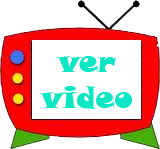 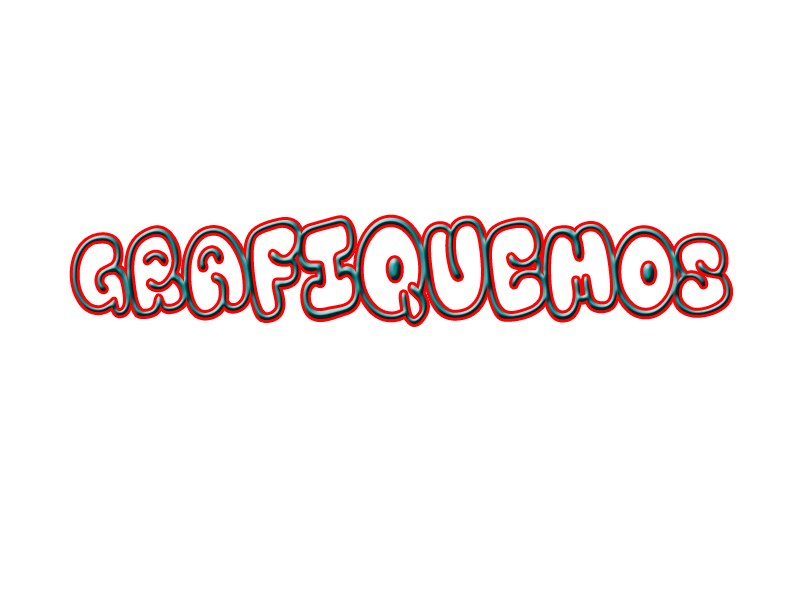 CREDITOS
TIPOS DE LETRAS:
     http://www.dafont.com
Graficas
Introducción
Los gráficos son herramientas para la organización visual y la comparación de datos sobre dos o más grupos de objetos
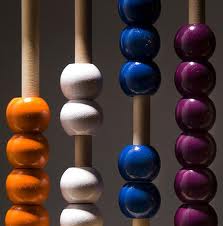 Menú principal
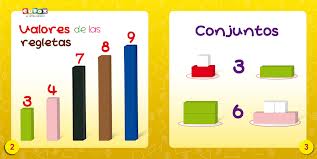 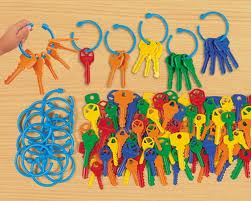 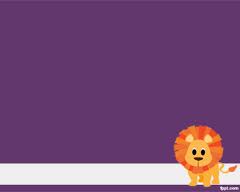 Conjunto de objetos
El valor de los objetos
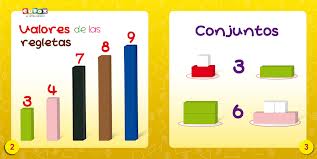 Graficas
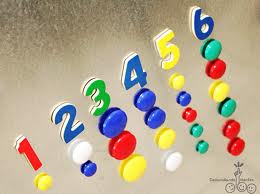